Kirkelig organisering
Utvikling over tid

Torbjørn Backer Hjorthaugavdelingsdirektør juridisk avdeling Kirkerådet
Staten har tatt et steg tilbake
Kirkeloven er avløst av trossamfunnsloven, og Kirkemøtets organiseringsmyndighet er styrket.
14.11.2021
2
Bestilling fra KM 2019
«Så snart som mulig i kommende kirkemøteperiode å fremme et forslag til Kirkemøtet om fremtidig arbeidsgiverorganisering og den øvrige kirkeordning.»
Foto: Den norske kirke
14.11.2021
3
Skrittvis utvikling
Den nye trossamfunnsloven betyr at Den norske kirke er alene hjemme. Men loven definerer fortsatt noen rammer.
14.11.2021
4
Historisk bakteppe
Lokalsamfunnet bygde kirker, Kongen sendte prester
Staten har tatt ansvar for å holde virksomhetene samlet gjennom lovverk
Statskirkeordningen fra eneveldet ble beholdt frem til 2012
14.11.2021
5
Foto Helge Høifødt public domain
Skrittvis utvikling
14.11.2021
6
Grunnlovens § 16
Alle innbyggere i riket har fri religionsutøvelse. Den norske kirke, en evangelisk-luthersk kirke, forblir Norges folkekirke og understøttes som sådan av staten. Nærmere bestemmelser om Kirkens ordning fastsettes ved Lov. Alle tros- og livssynssamfunn skal understøttes på lik linje.
14.11.2021
7
Trossamfunnsloven
Trossamfunnsloven er en rammelov
Kirkemøtets myndighet fremgår av loven, men loven er ikke nødvendigvis grunnlaget for myndighetsutøvelsen
Kirkemøtet skal utfylle loven
14.11.2021
8
Foto Chris Nyborg CC BY-SA
Kirkemøtets organiseringsmyndighet
Foto: Bjørtvedt CC BY-SA 3.0
14.11.2021
9
Myndigheten må utøves innenfor visse rammer
Soknes stilling som selvstendig rettssubjekt
Finansieringsordningen, med kommunens finansieringsansvar for soknet
Soknets lovfestede oppgaver
14.11.2021
10
Foto: Kirkerådet/Jarle Hagen
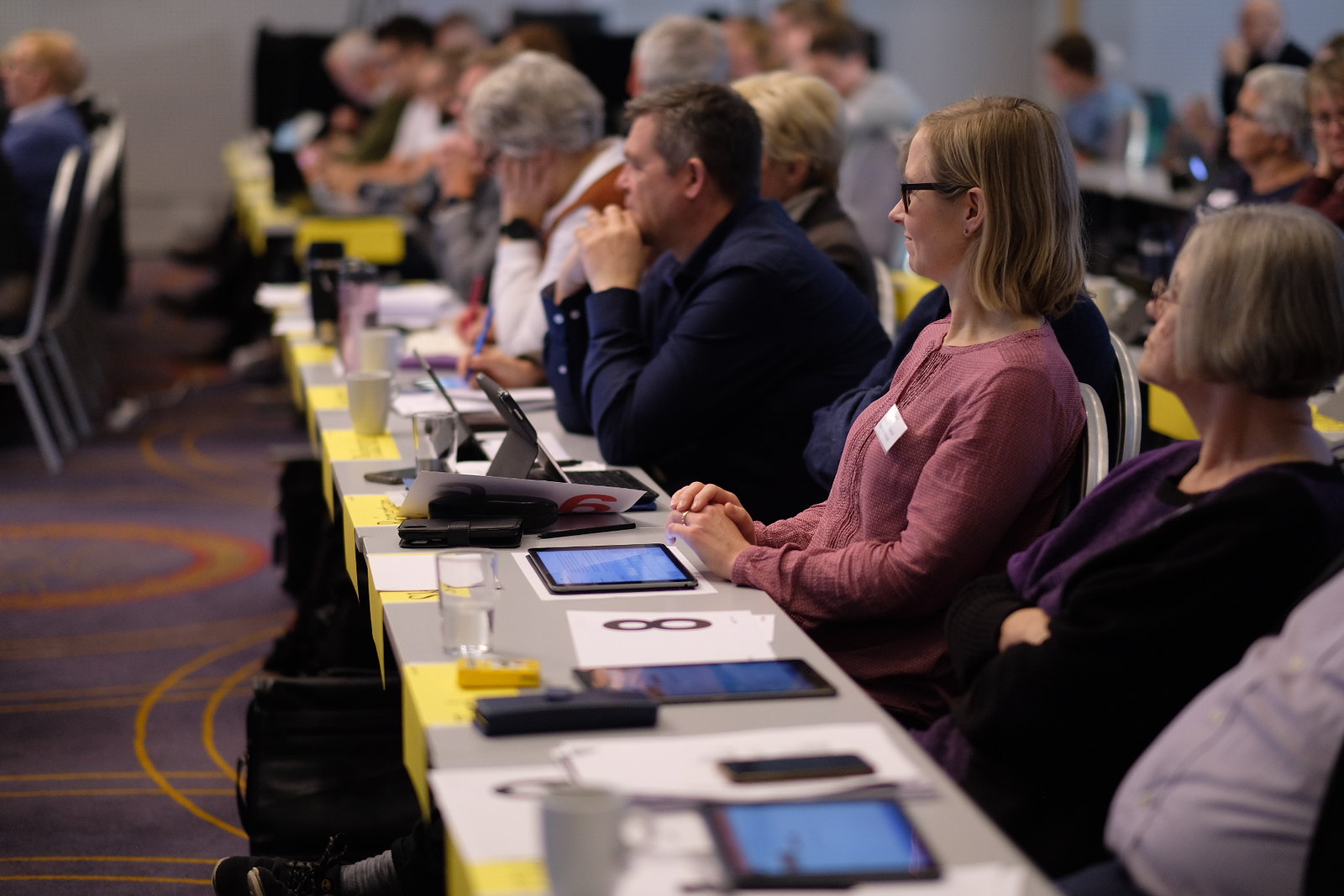 Oppsummert
Høringen vil tegne mulighetsrommet og veien videre
Kirkerådet tilrettelegger for at Kirkemøtet kan utøve sin organiseringsmyndighet
Tradisjon for skrittvis utvikling
14.11.2021
11
Foto: Den norske kirke
Kirkelig organisering
Utfordringer og mål
Ingrid Vad Nilsendirektør i Kirkerådet
14.11.2021
12
Mål med organiseringsarbeidet
Vi skal først og fremst nå ut med evangeliet og frigjøre ressurser lokalt til møter med mennesker
Fleksible strukturer som kan tilpasses ulike kontekster
Demokrati i balanse mellom embete og råd, folkevalgte og ansatte
Rom for strategisk ledelse, tverrfaglighet og attraktiv arbeidsplass
14.11.2021
13
Foto: Den norske kirke
Vi er «alene hjemme»
En organisasjon som lykkes, er først og fremst opptatt av oppdraget sitt, ikke av egne organisatoriske utfordringer. Som kirke er vi helt avhengig av å være utadvendt, ikke innadvendt.
14.11.2021
14
Lovkravene øker
Det er stort sett samme lovkrav med 5 og 500 ansatte:
Arbeidsmiljølov og HMS-krav
Personvern
Datasikkerhet
Åndsverkslovgivning
Diskrimineringslovverk
14.11.2021
15
Foto: Den norske kirke
Strukturelle utfordringer
To arbeidsgiverlinjer gir uklare roller og mandater
Små lokale enheter med mye deltid og få årsverk
Sårbare arbeidsmiljø
Konflikthåndtering og ivaretakelse av ansatte blir vanskeligere
Ulike arbeidsvilkår
14.11.2021
16
Foto: Kirkerådet/Jarle Hagen
Medarbeiderundersøkelsen viser engasjement på topp, men et for høyt stressnivå og for mange saker om trakassering
Ledere er gode på å se og støtte sine medarbeidere, men scorer dårligere på gjennomføringskraft. 
Dette betyr at vi ikke tar godt nok vare på de ansatte som er den viktigste ressursen vi har for at folkekirken skal være levende til stede over hele landet.
14.11.2021
17
Foto: Tromsø Kommune CC BY 2.0
Må ta høyde for
Krav om effektiv ressursforvaltning
Økt press på offentlig finansiering
Satsing på vedlikehold av kirkebygg
14.11.2021
18
En folkekirke i hele landet der kirken står sterkt lokalt
Et målbilde for arbeidet
14.11.2021
19
Oppsummering
Utredningen: Alle modellene kommer bedre ut enn dagens organisering
Det politiske handlingsrommet defineres av Kirkemøtet
Skrittvis utvikling
Finne løsninger og kompromisser i fellesskap
Foto: Wolfmann CC BY-SA 4.0
14.11.2021
20
14.11.2021
21